«Витамины 
На тарелке»
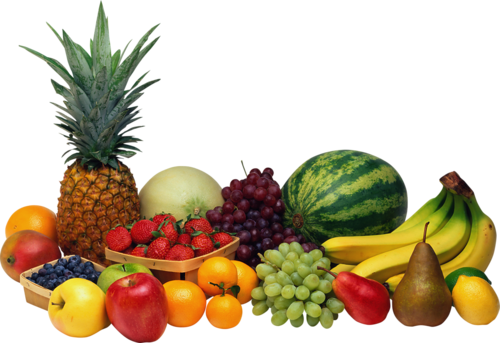 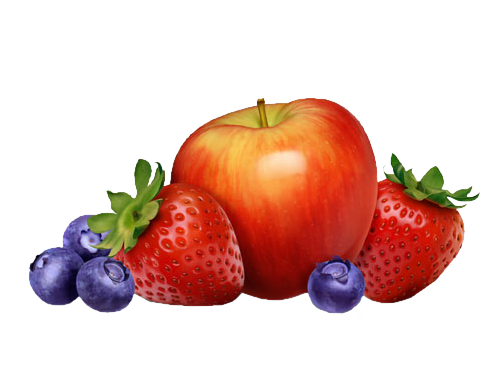 Задачи: 
• знакомить детей с правилами здорового образа жизни; 
• формировать привычку правильного питания; 
• уточнять представления о витаминах и полезных продуктах; 
• формировать интерес к окружающему миру;
 • развивать познавательную активность; 
• развивать творчество; 
• расширять словарный запас детей по данной теме; 
• воспитывать нравственные качества детей.
Ожидаемый результат:
 • обогащение знаний детей о полезных продуктах и содержащихся в них витаминах;
 • появление у детей интереса к своему здоровья, желания вести здоровый образ жизни.
Социально – коммуникативное развитие Сюжетно-ролевая игра «Овощной магазин»
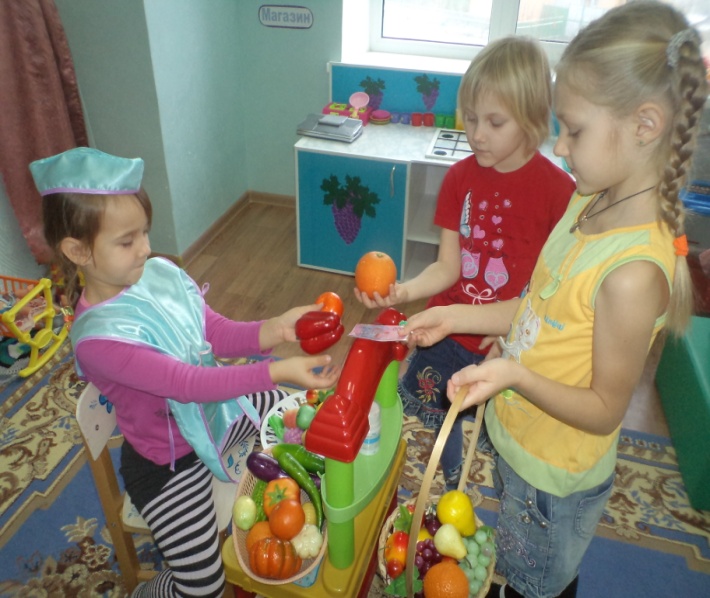 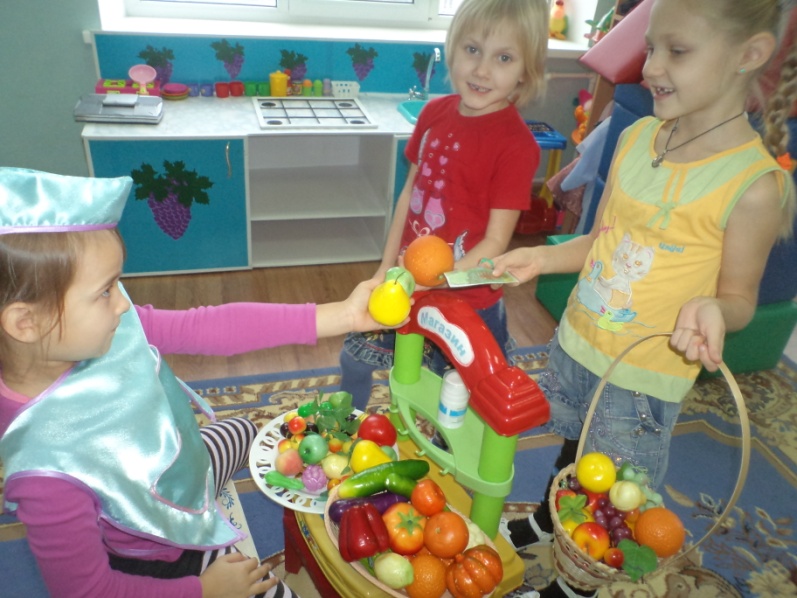 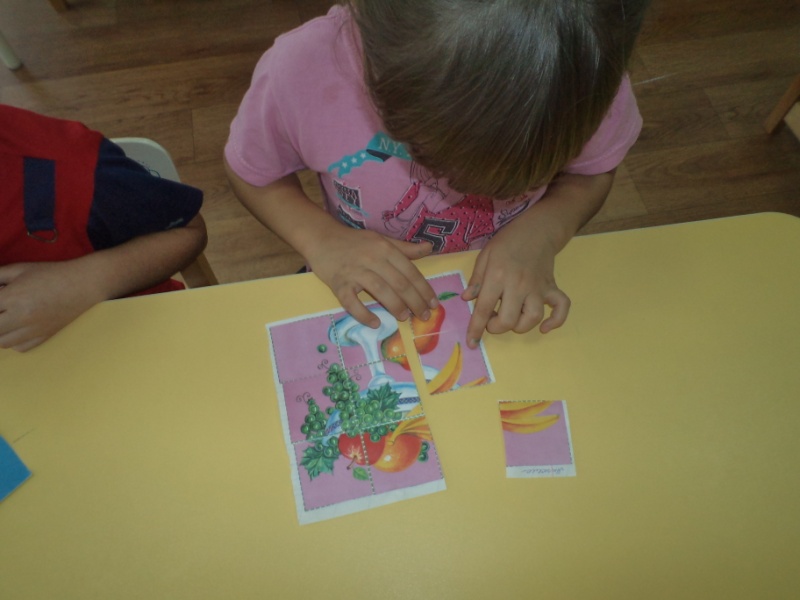 Дидактические игры: 
-«Лото»;
 - «Домино»;
«Съедобное – несъедобное»; 
«Вершки и корешки»; 
- «Сложи овощи на тарелку»; 
- «Полезно или вредно»; 
- «Что где растѐт?».
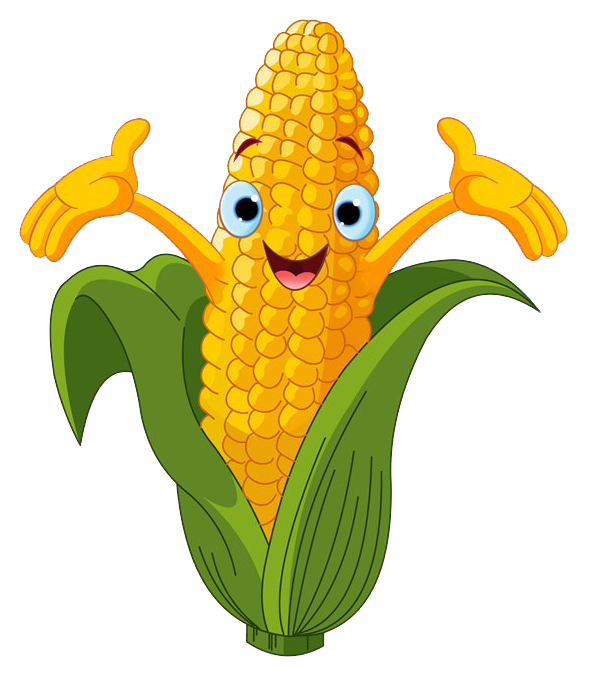 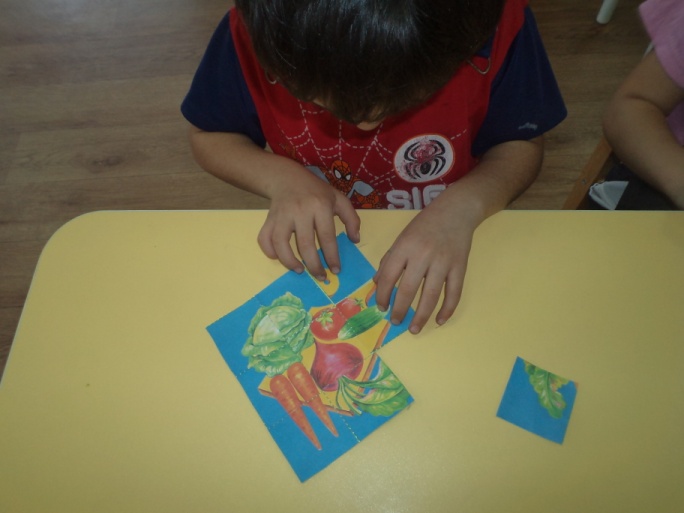 Д/и «Четвертый лишний»
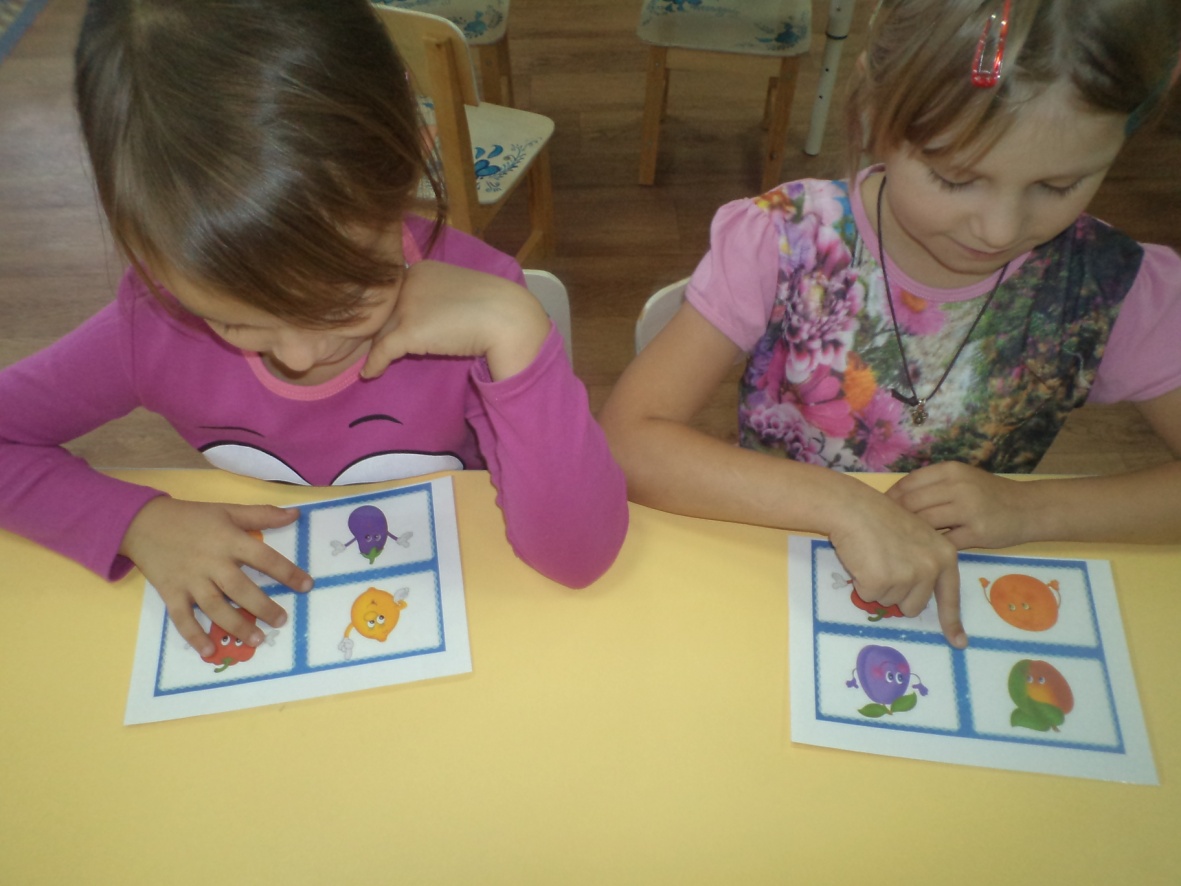 Рассматривание овощей и фруктов
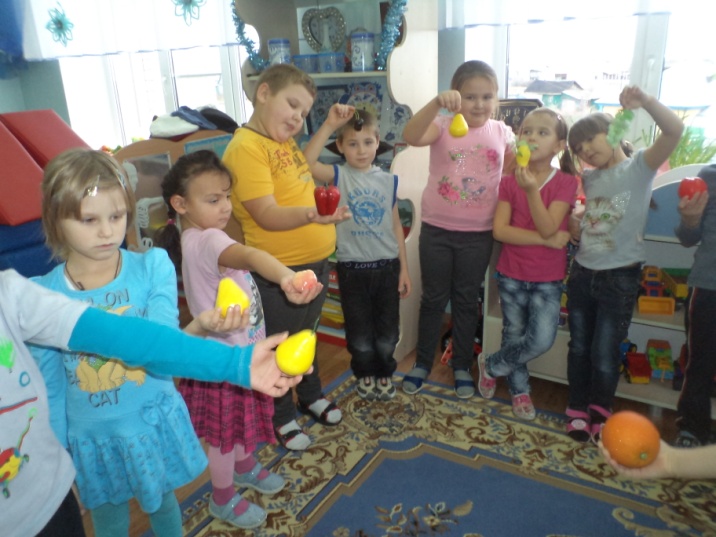 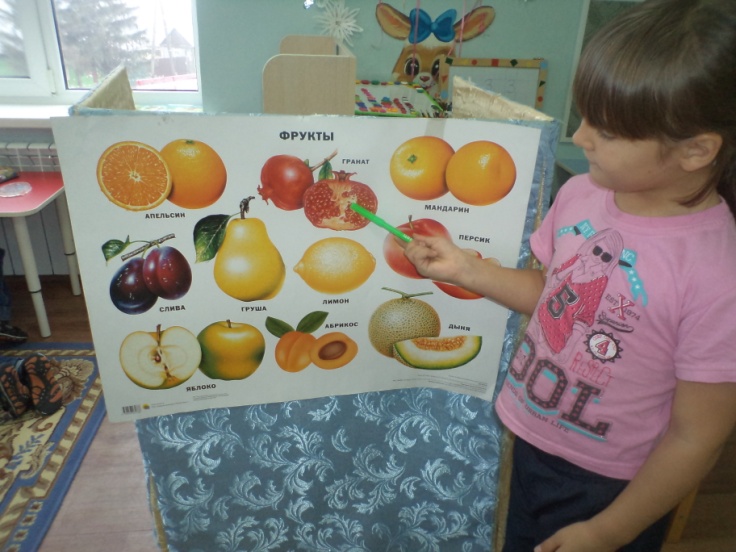 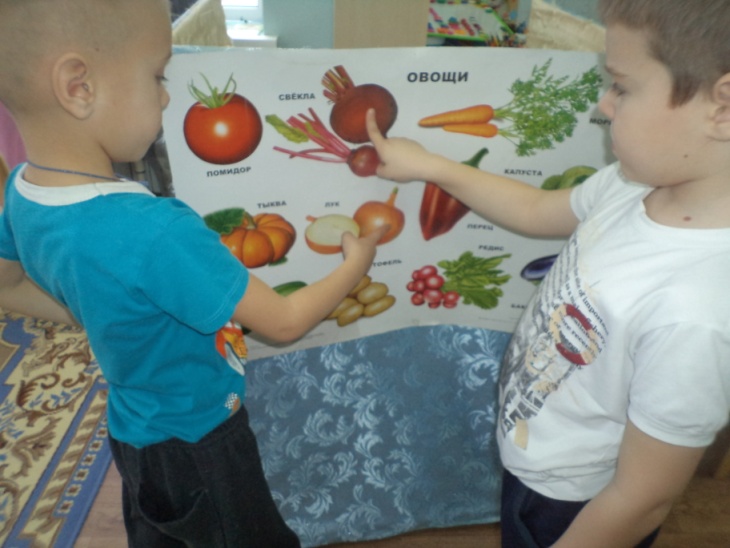 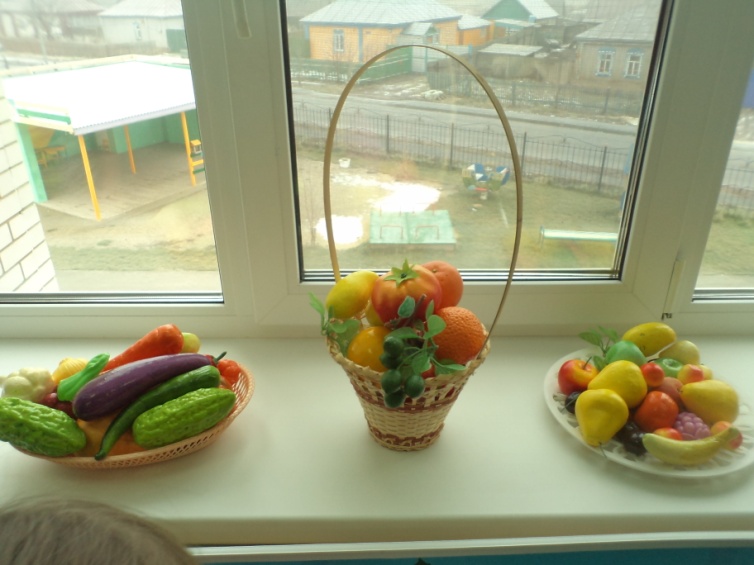 Физическое развитие.
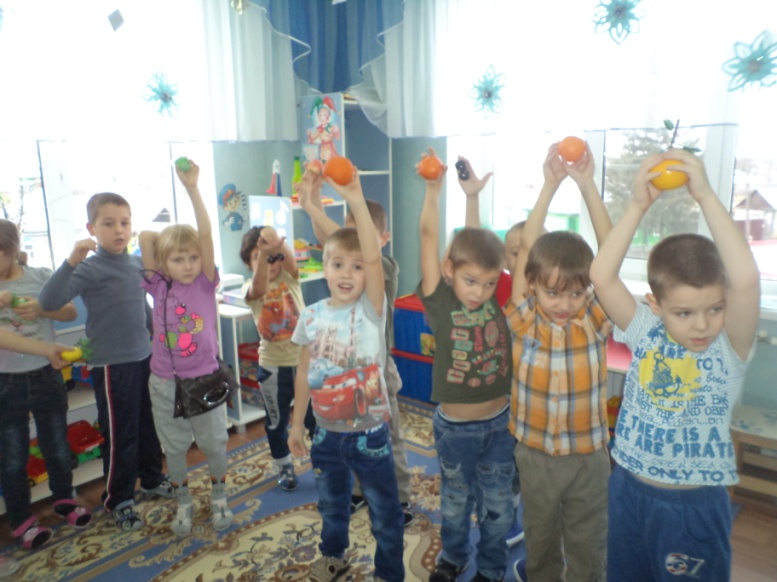 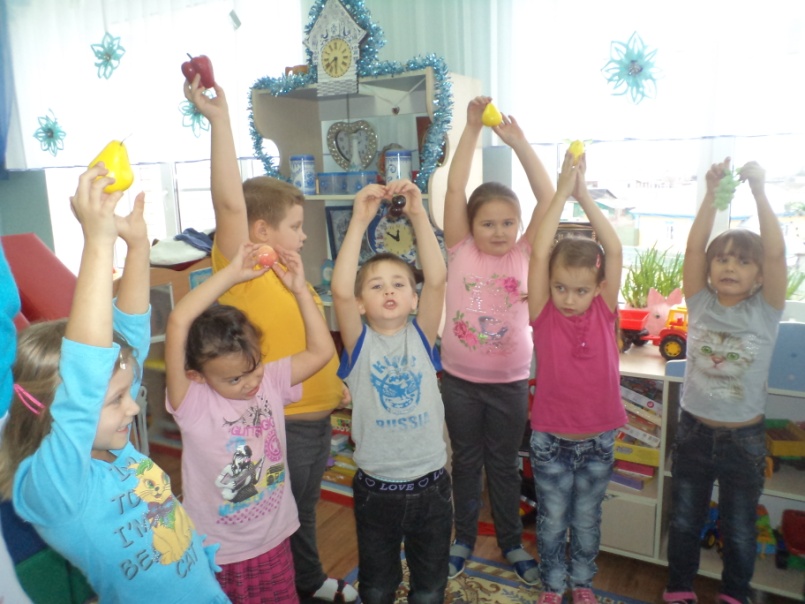 Спасибо за внимание!